POO avec JAVA
25 نيسان، 21
Bouira University, CS Dpt, OOP With Java, Introduction to Java
1
En mode console,Comprendre les concepts de
package, 
d’archive jar et 
d’archive jar exécutable
25 نيسان، 21
Bouira University, CS Dpt, OOP With Java, Introduction to Java
2
Structure d’un programme JAVA
1. Un programme Java se présente sous la forme d’un ou plusieurs fichiers
2. Chaque fichier contient une ou plusieurs classes
3. Une classe se trouve dans un package
4. Le package est représenté par un dossier
5. Le nom du package correspond à un nom relatif du dossier
25 نيسان، 21
Bouira University, CS Dpt, OOP With Java, Introduction to Java
3
Exemple
1. Soit la classe Etudiant déclaré comme public  dans son fichier
2. La classe Etudiant se trouve dans le package scolarite.inscription
3. Le code source de Etudiant se trouve dans le fichier Etudiant.java
4.  Le nom Etudiant.java est un nom de fichier relatif
5.  Etudiant.java  se trouve dans le dossier  scolarité\inscription
6.  scolarité\inscription est un nom de dossier relatif
5. Le nom du package correspond à un nom relatif du dossier
Le nom du fichier
25 نيسان، 21
Bouira University, CS Dpt, OOP With Java, Introduction to Java
4
Exemple (Suite)
1. Supposons que le nom absolu du dossier de travail est : d:\projet
2. Le nom absolu du dossier scolarite\inscription est alors: 
d:\projet\ scolarite\inscription
4.  Pour compiler le fichier Etudiant.java nous devons être au niveau du dossier de travail d:\work
Une fois dans le dossier de travail, la compilation de Etudiant .java se fait en indiquant obligatoirement le nom du dossier représentant le package suivi du fichier représentant la classe Etudiant
La commande de compilation de la classe Etudiant qui se trouve bd ans le package scolarite.inscription  est 
Javac scolarite\inscription\Etudiant.java
25 نيسان، 21
Bouira University, CS Dpt, OOP With Java, Introduction to Java
5
Exemple (Suite)
La commande  Javac  scolarite\inscription\Etudiant.java produit le fichier Etudiant.class qui se trouve dans le dossier scolarite\inscription\
Si le code source Etudiant.java contenait la méthode static void main, le fichier binaire Etudiant.class est éxécutable
Pour exécuter  le fichier Etudiant.class du package scolarite.inscription il faut être au niveau du dossier de travail d:\work  et écrire
Java scolarite.inscription.Etudiant
25 نيسان، 21
Bouira University, CS Dpt, OOP With Java, Introduction to Java
6
Déplacement d’un programme Java se trouvant d ans un package vers un autre dossier de travail
25 نيسان، 21
Bouira University, CS Dpt, OOP With Java, Introduction to Java
7
Le déplacement d’un programme java, que ce soit le code source ou le code exécutable, se fait par une copie (ou un déplacement) de tout le dossier représentant le package avec son contenu (fichier code source et binaire)
25 نيسان، 21
Bouira University, CS Dpt, OOP With Java, Introduction to Java
8
Déplacement d’un programme Java se trouvant d ans un package vers un autre dossier de travail
25 نيسان، 21
Bouira University, CS Dpt, OOP With Java, Introduction to Java
9
Pour le déplacement d’un programme java, on met le package et son contenu dans un fichier Zip.
Dans le monde Java le fichier Zip contenant les classes et leur package possède l’extension.jar.
jar veut dire Java ARchive.
Dans le monde Java, pour créer un fichier archive  dont l’extension est .jar nous utilisons en mode console la commande jar
25 نيسان، 21
Bouira University, CS Dpt, OOP With Java, Introduction to Java
10
Exemple
Soit le fichier EquationDuSecondDegre.java
Ce fichier contient 2 classes:
La classe EquationDuSecondDegre  qui est qualifiée de public
La classe Solution
Ces 2 classes se trouvent dans le package equation
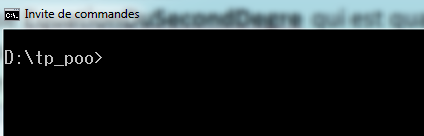 Le dossier de travail est d:\tp_poo.
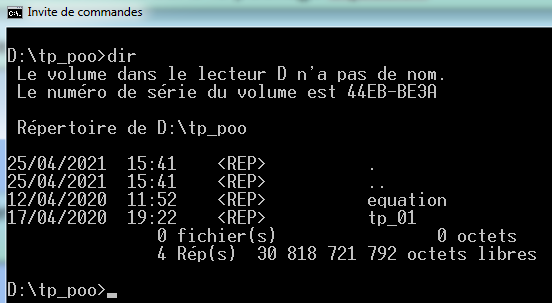 Pour vérifier si le package equation se trouve dans le dossier de travail nous utilisons la commande dir qui liste le contenu d’un dossier
25 نيسان، 21
Bouira University, CS Dpt, OOP With Java, Introduction to Java
11
Exemple
Si on désire voir le contenu du package (ou dossier ) equation  on utilise aussi la commande dir en spécifiant le dossier visé, ici   equation
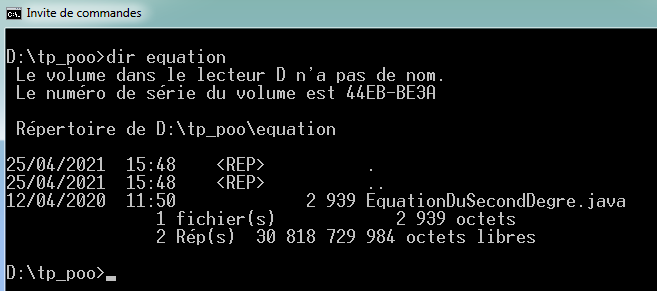 On remarque l’existance d’un  seul fichier Java: EquationDuSecondDegre.java
25 نيسان، 21
Bouira University, CS Dpt, OOP With Java, Introduction to Java
12
Exemple
Pour compiler le fichier  EquationDuSecondDegre.java du package equation on utilise la commande javac suivi du nom de package suivi du fichier java. Apres la compilation on lance la commande Dir pour voir le contenu du dossier equation
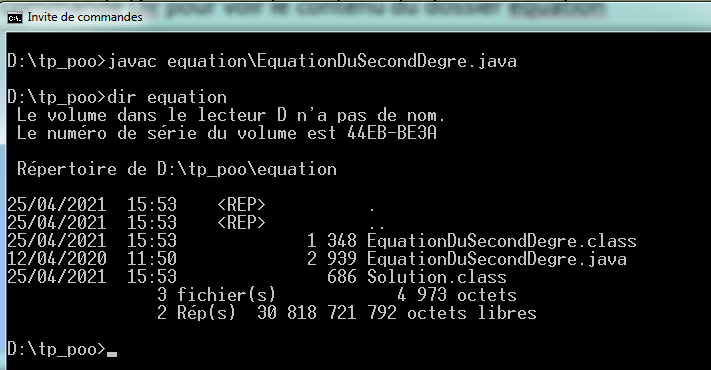 On remarque l’existence de 3 fichier
EquationDuSecondDegre.java
EquationDuSecondDegre.class
Solution.class
25 نيسان، 21
Bouira University, CS Dpt, OOP With Java, Introduction to Java
13
Exemple
Pour exécuter le programme on utilise la commande java suivi du nom de package suivi du nom de la classe (la méthode static void main se trouve dans la classe EquationDuSecondDegre)
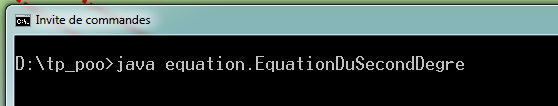 Ci-dessous un exemple complet d’exécution
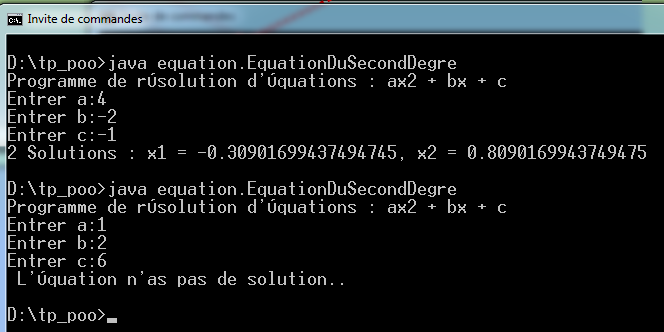 25 نيسان، 21
Bouira University, CS Dpt, OOP With Java, Introduction to Java
14
Mise en Archive du programme: La commande jar
Pour créer une archive  appelée equation.jar  contenant la classe equation\EquationDuSecondDegre.java
jar cvf equation.jar   equation
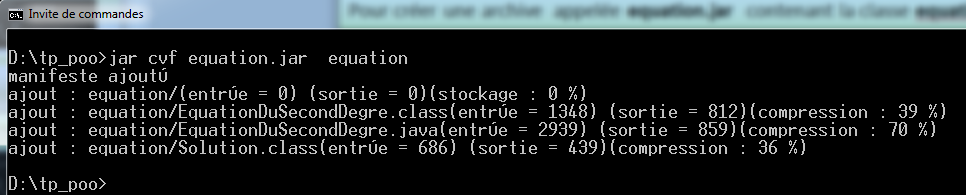 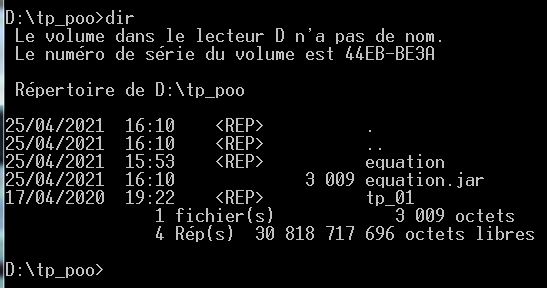 Pour voir si l’archive a été créée: on utilise dir
Le fichier equation.jar a été créé
25 نيسان، 21
Bouira University, CS Dpt, OOP With Java, Introduction to Java
15
Mise en Archive du programme: La commande jar
Pour voir le contenu de equation.jar
jar tvf equation.jar
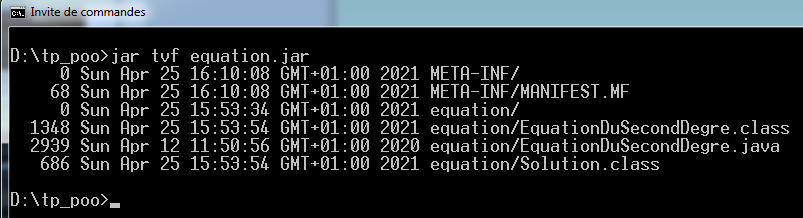 25 نيسان، 21
Bouira University, CS Dpt, OOP With Java, Introduction to Java
16
Exécution d’un programme java se trouvant dans une archive
25 نيسان، 21
Bouira University, CS Dpt, OOP With Java, Introduction to Java
17
Une fois le programme java compilé correctement, et une fois que les binaires exécutable (les fichiers .class  et la fonction main dans une des classe) se trouvent dans un fichier jar, il est possible de lancer l’exécution du programme sans nécessité de faire une décompression (unzip) dans un  dossier de travail
Pour exécuter une archive jar il faut suivre les 2 etpaes
Transformer l’archive jar en archive jar exécutable
Lancer la commande  java –jar nomDuFichierArchive (Exemple jar –jar equation.jar)
25 نيسان، 21
Bouira University, CS Dpt, OOP With Java, Introduction to Java
18
Etape 1: Transformer le jar en jar exécutable
Il est nécessaire d’ajuster le fichier MANIFEST crée par la commande ja comme suit
1. On ouvre l’archive avec l’utilitaire rar  (ou atre)
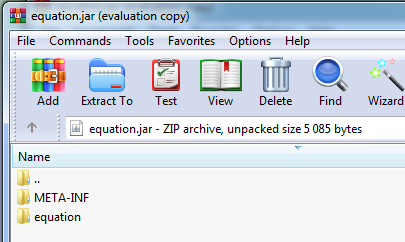 1. On ouvre le dossier MET-INF  en double clickant
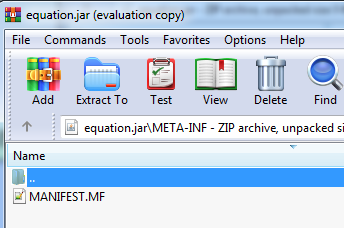 25 نيسان، 21
Bouira University, CS Dpt, OOP With Java, Introduction to Java
19
Etape 1: Transformer le jar en jar exécutable
Il est nécessaire d’ajuster le fichier MANIFEST crée par la commande ja comme suit
1. On ouvre le fichier MANIFEST.MF avec un éditeur de texte (Bloc Note, NotePad++)
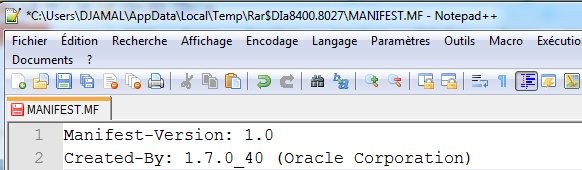 2. On ajoute au fichier la ligne Main-Class: equation.EquationDuSecondDegre  et on sauvegarde le fichier dans l’archive. la ligne Main-Class: equation.EquationDuSecondDegre  informe java où se trouve la methode static void main qu’il faut exécuter en premier
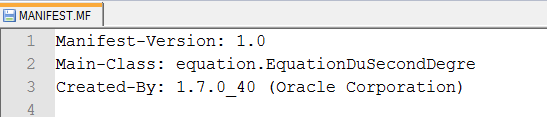 On lance ensuite l’exécution du programme
25 نيسان، 21
Bouira University, CS Dpt, OOP With Java, Introduction to Java
20
Etape 2: Exécution  d’un programme présenté sous forme d’archive jar
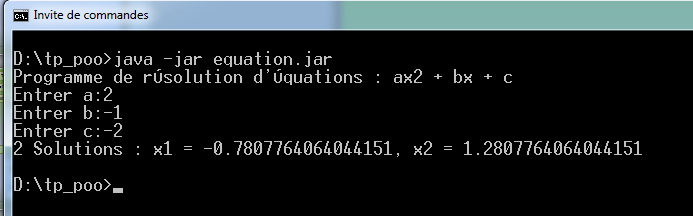 25 نيسان، 21
Bouira University, CS Dpt, OOP With Java, Introduction to Java
21